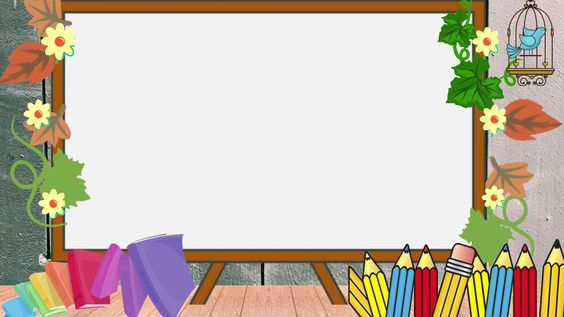 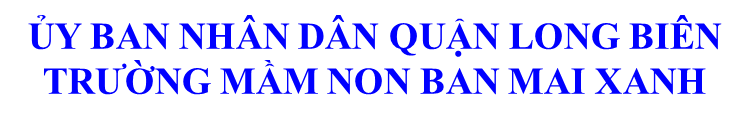 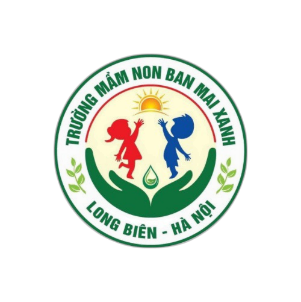 KHÁM PHÁ XÃ HỘI
Đề tài: Gia đình của bé
Lứa tuổi: Mẫu giáo bé
Năm học: 2023 - 2024
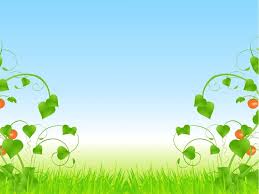 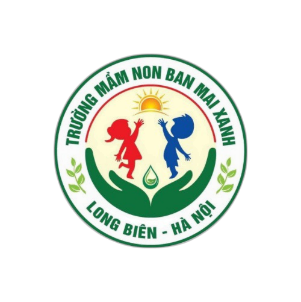 I. MỤC ĐÍCH-YÊU CẦU
 1. Kiến thức:
- Trẻ biết các thành viên trong gia đình: Ông, bà, bố, mẹ…
 2. Kỹ năng:                                          
 - Trẻ trả lời to, rõ ràng
- Trẻ có kỹ năng chơi trò chơi
3. Thái độ:
- Trẻ hứng thú tham gia hoạt động
- Trẻ quan tâm tới những người thân trong gia đình
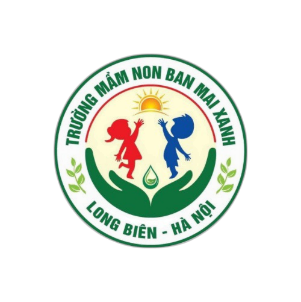 Ổn định tổ chức, gây hứng thú:
- Cô và trẻ hát bài hát: “ Cả nhà thương nhau”
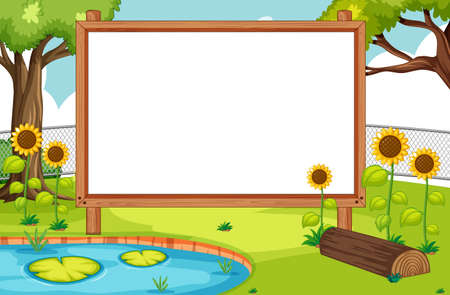 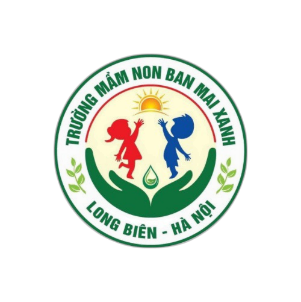 2. Phương pháp, hình thức tổ chức:
*Trò chuyện về các thành viên trong gia đình bé
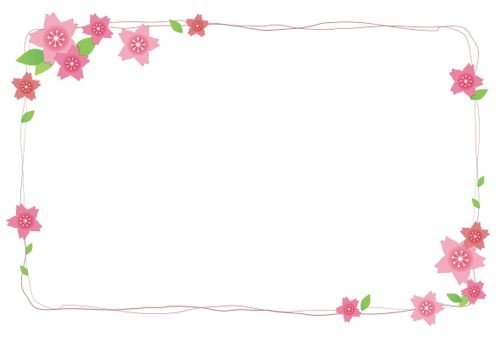 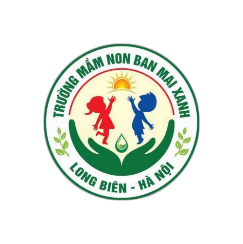 Mẹ
Ông
Bố
Bà
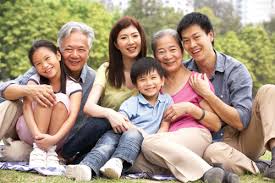 Chị gái
Em Trai
Gia đình lớn
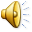 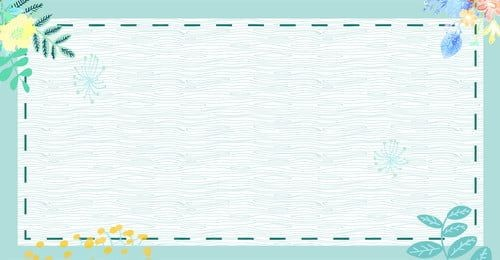 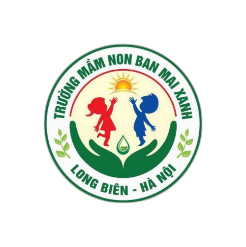 Các con thể hiện tình yêu thương đối với gia đình như thế nào?
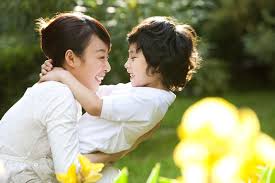 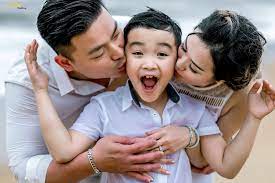 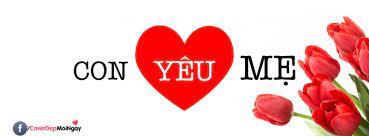 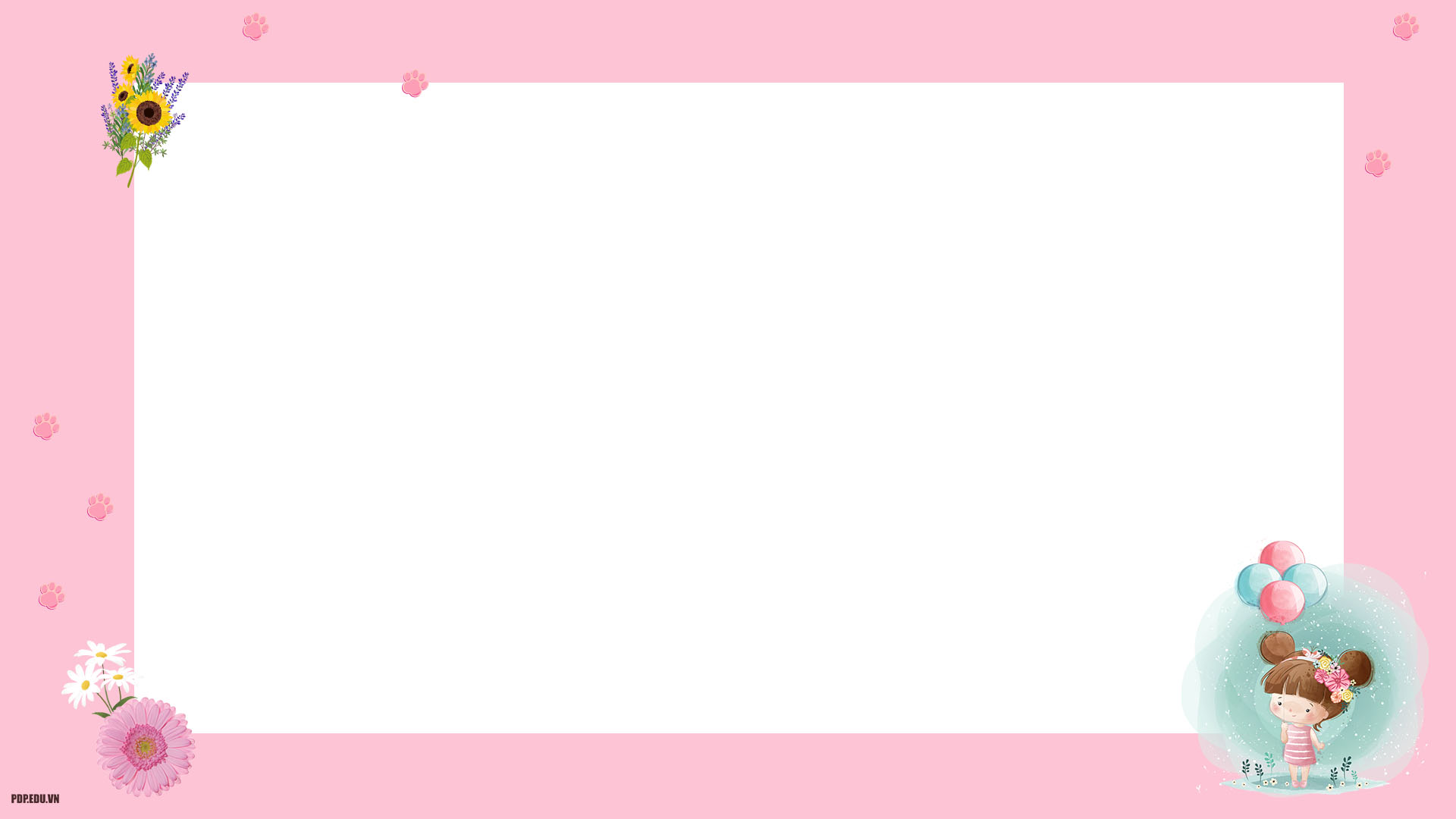 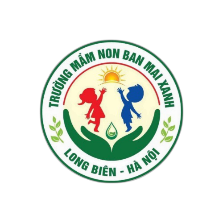 Bố
Mẹ
Em gái
Anh trai
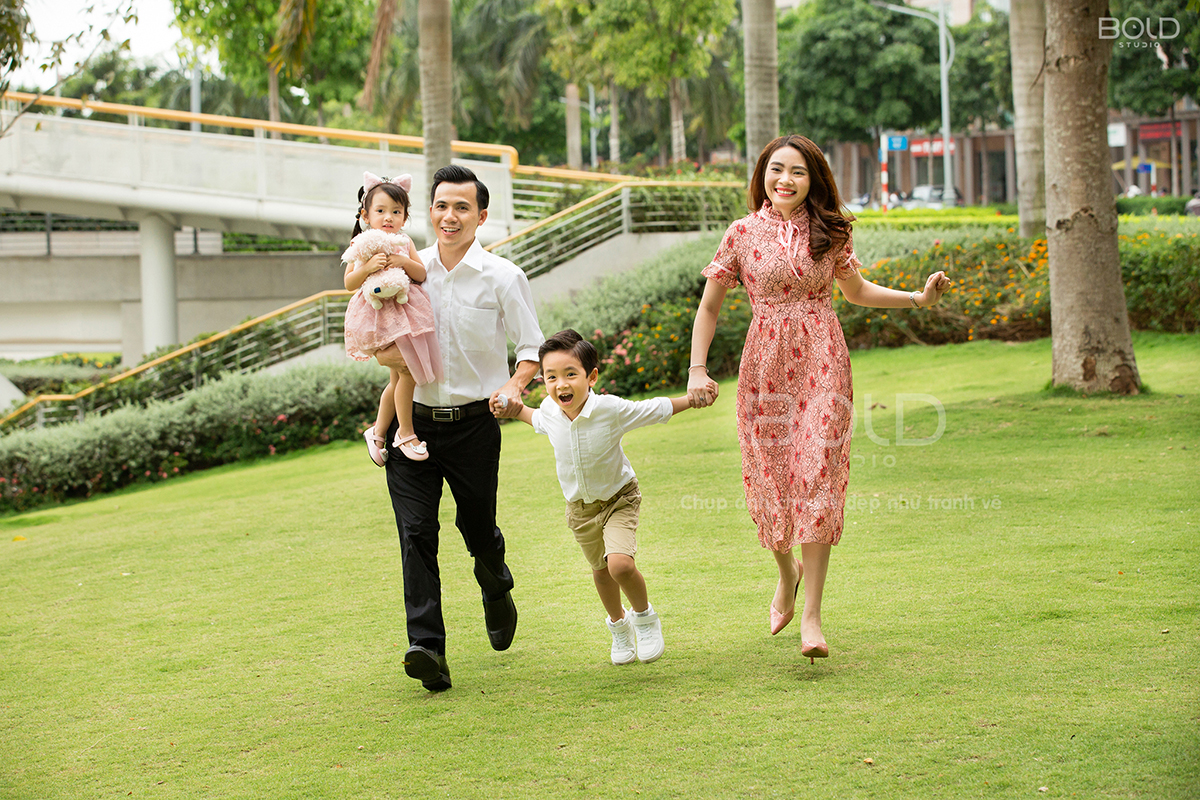 Gia đình nhỏ
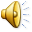 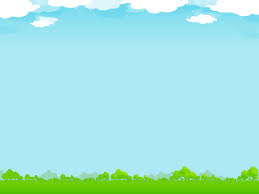 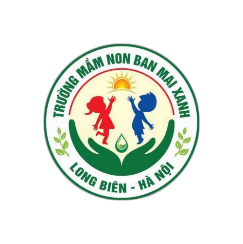 Thế nào là gia đình ít con? Thế nào là gia đình đông con?
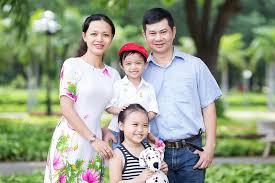 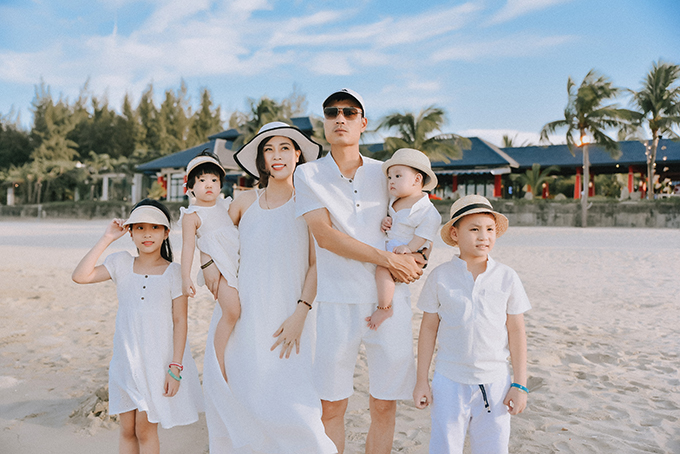 Gia đình ít con
Gia đình đông con
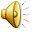 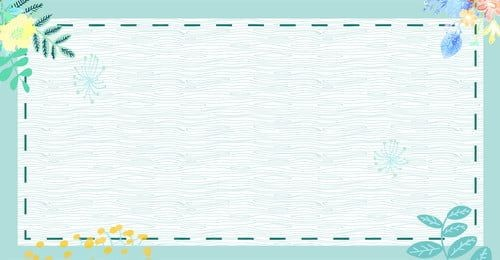 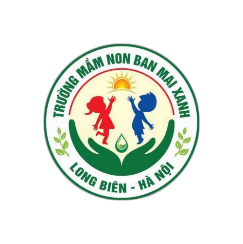 Có những hoạt động nào diễn ra trong gia đình?
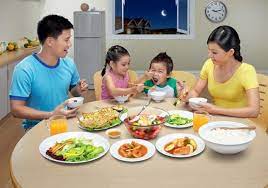 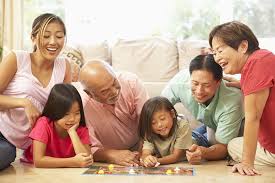 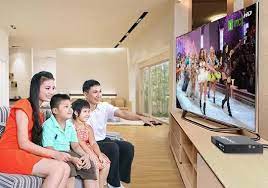 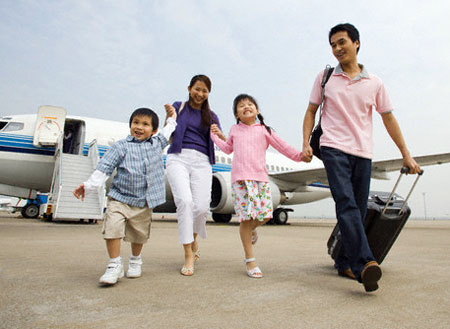 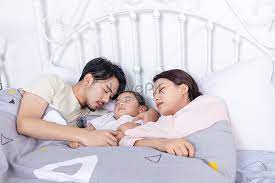 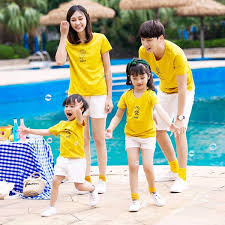 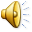 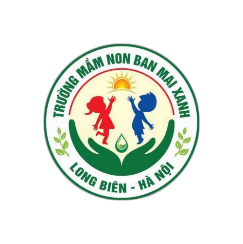 Trò chơi1.: Thử tài của bé
- Cô giới thiệu cách chơi-Luật chơi và cho trẻ chơi
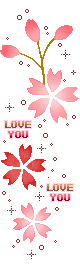 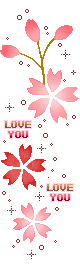 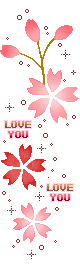 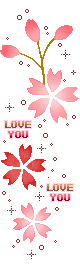 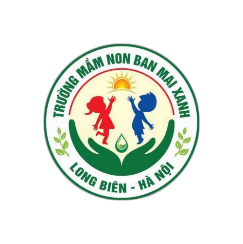 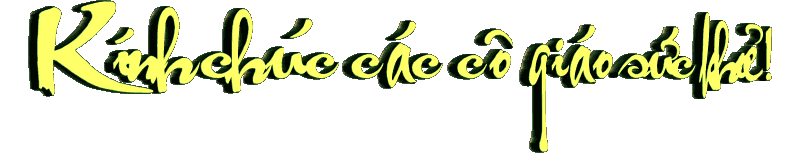 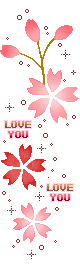 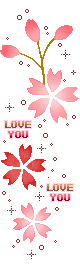 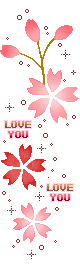 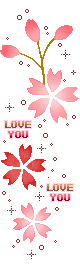